Postterm pregnancy
Alfred Osoti
MBChB MMed MPH
Objectives
Define and classify postterm pregnancy 
Correctly establish gestational age (GA) and  diagnose postterm pregnancy 
Describe the risk factors for postterm pregnancy 
Understand the maternal, fetal and neonatal risks/complications of postterm pregnancy 
Outline and rationalize the two approaches to appropriate management of postterm pregnancy
Definition
Post-term pregnancy (WHO, ACOG, FIGO)
a pregnancy that has extended to or beyond 42 completed weeks (42 0/7 weeks or 294 days) of gestation from the first day of the last normal menstrual period
40 completed weeks (40 0/7 weeks or 280 days) of gestation from the date of conception
Other terminologies
Prolonged pregnancy, nonspecific, any pregnancy >40 weeks 
Postdates/postdatism, old non-specific and not recommended
Postmature, fetal syndrome in which the infant has recognizable clinical features of a pathologically prolonged pregnancy
Correctly classifying pregnancies by GA
Postterm: ≥ 42 0/7 weeks
Late term : 41 0/7 and 41 6/7 weeks
Full term: 39 0/7- 40 6/7 weeks
Early term: 37 0/7 weeks and 38 6/7 weeks 
Preterm: < 37 0/7 weeks
Late preterm: 34 to <37
Moderate preterm: 32 to <34 weeks
Very preterm: 28 to <32 weeks
Extremely preterm: <28 weeks
Epidemiology/overview
The incidence of postterm pregnancies vary by population
5.6%  in USA in 2012, 0.4% in Austria, 7% in Denmark and Sweden. 
Based on differences in management beyond the EDD and dating criteria 

Accurate determination of GA is essential to accurate diagnosis and appropriate management of late-term and postterm pregnancies.
Etiology
Unknown
Parturition results from complex interplay of the mother, fetus & placenta
Gestation and timing of birth is under the control of hypothalamic-pituitary-adrenal (HPA) axis
In sheep
hypothalamus-releases corticotropin-releasing hormone (CRH)-results in secretion of adrenocorticotropic hormone (ACTH) from the pituitary gland and cortisol from the adrenal gland
net effect  is increase prostaglandin and estrogens and a fall in progesterone which then triggers uterine myometrium
disruption of HPA for example in hypophysectomized sheep, prolongs pregnancy
In human fetus, HPA dysregulation may prolong pregnancies
Etiology
Risk factors include 
Nulliparity/primigravidity
Prior postterm pregnancy
Male fetus
Maternal obesity-prepregnancy BMI ≥ 25 
Genetic predisposition-family history (maternal, not paternal genetic factors)
Fetal disorders
Anencephaly 
Adrenal hypoplasia
X-linked placental sulfatase deficiency-an X-linked recessive disorder associated with abnormally low estriol levels
Fetal and neonatal risks
Increased risk of perinatal morbidity and mortality
Meconium aspiration syndrome 
5-minute APGAR score <4 
Neonatal convulsions
NICU admissions 
Increased incidence of macrosomia and risk of 
Operative vaginal delivery 
Cesarean delivery 
Shoulder dystocia
Oligohydramnios & increased risk of 
FHR abnormalities-prolonged decelerations
Umbilical cord compression
Meconium staining of amniotic fluid (MSAF)
Umbilical cord artery blood pH < 7
Lower APGAR scores
Increased incidence of IUGR
Higher rate of still birth if postterm and growth restricted
Fetal and neonatal risks
Postmaturity syndrome 
10–20% of postterm pregnancies 

Decreased subcutaneous fat 

Lack vernix and lanugo

Meconium staining of : amniotic fluid (MSAF), skin, membranes, and umbilical cord

MAS-results in decreased lung compliance, abnormal production of surfactant, chemical pneumonitis, high morbidity/mortality
Thick, viscous meconium coated the desquamating skin. 
Note the long, thin appearance and wrinkling of the hands.
[Speaker Notes: Significant increase in fetal mortality after 41 weeks of gestation compared with 40 weeks of gestation (odds ratio, 1.5, 1.8, and 2.9 at 41 weeks, 42 weeks, and 43 weeks of gestation, respectively)
Compared with term pregnancies, nadir of stillbirths occur at 41 weeks of gestation and an eightfold higher rate of stillbirth at 43 weeks than at 37 weeks of gestation]
Perinatal mortality
[Speaker Notes: Perinatal mortality rates in late pregnancy according to gestational age in Sweden of all births during 1943–1952 compared with those during 1977–1978. The logarithmic scale is used for convenience in depiction. (Adapted from Bakketeig and Bergsj¿, 1991, and Lindell, 1956.)
Perinatal risk index and perinatal mortality rate for births between 37 and 43 weeks in Scotland from 1985 through 1996, and expressed as deaths per 1000 births. The perinatal risk index is the cumulative probability of perinatal death multiplied by 1000. The perinatal mortality rate is the number of perinatal deaths with delivery in a given gestational week divided by the total number of births in that week multiplied by 1000.]
Maternal and obstetric complications
Severe perineal laceration-also called obstetric anal sphincter injuries(OASIS)
1st degree: perineal skin only
2nd degree: perineal muscles but not  anal sphincter
3rd degree: anal sphincter complex
3a: <50% of external anal sphincter thickness 
3b: ≥50% external anal sphincter thickness
3c: Both external anal sphincter and internal anal sphincter 
4th degree: anal sphincter complex (external and internal anal sphincter) and anal epithelium
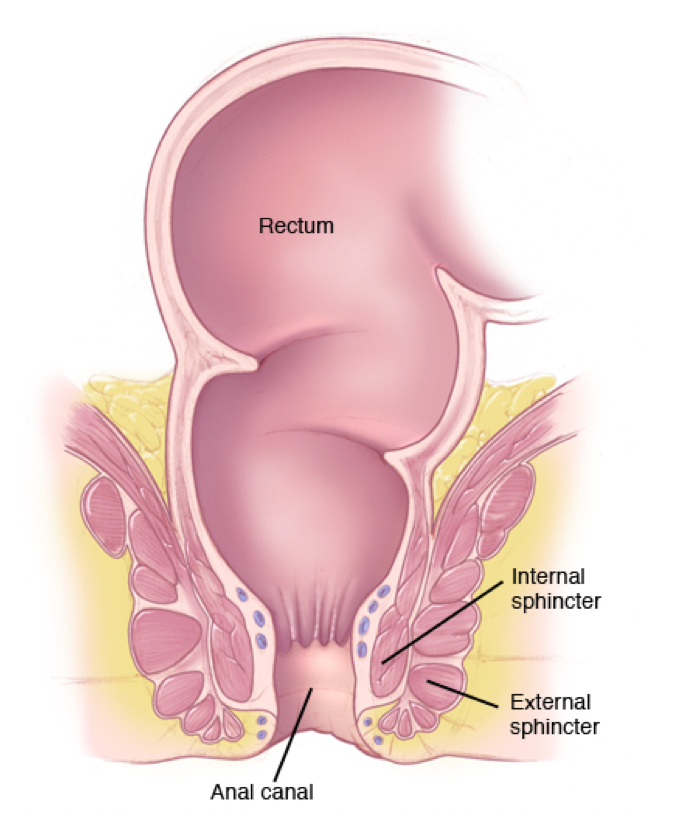 [Speaker Notes: Old grade 1 (superficial vaginal and/or perineal skin), grade 2 (vaginal muscles), grade 3 (in or through external anal sphincter muscle), and grade 4 (external and internal anal sphincters and anorectal lumen).]
Other maternal and obstetric complications
Infection  
Postpartum hemorrhage
Cesarean delivery
Maternal anxiety
How to decrease the incidence of late-term & postterm
Accurately establish gestational age
LNMP alone is unreliable due to inaccurate maternal recall and variation in the timing of ovulation 
Use firm clinical criteria for diagnosis
LNMP
Timing of intercourse
Date of conception
Early ultrasound
Uterine size/fundal height
Quickening
Ability to detect fetal heart tones by Doppler auscultation
Contraceptive and menstrual history
Early PDT
How to decrease the incidence of late-term & postterm
Obstetric ultrasound 
superior to LNMP alone
EDD most accurate from 1ST  trimester crown-rump length, error  ± 5 to 7 days
early confirmatory US can reduce the incidence and rates of postterm pregnancies from 9.5% to 1.5%

Membrane sweeping 
separation of the membranes from the lower uterine segment during pelvic examination when the cervix is dilated 
reduces the number of pregnancies that progress beyond 41 weeks
Management
Induction of labor
Preferred option
Between 41 and 42  weeks 
Recommended at 41 3/7 (40 +10 days)
Reduces perinatal morbidity and mortality after 42 0/7 weeks 
NB: 
Twins delivered by the 38th week
Antepartum fetal surveillance
Selected cases
Between 41 and 42 weeks  
Prevents the high rates of stillbirth
Options
Nonstress test (NST)
Biophysical profile (BPP)
Modified BPP (NST & amniotic fluid)
Contraction stress test
Fetal movement counts
Induction of labor
Definition
Artificial/iatrogenic stimulation of uterine contractions before the onset of spontaneous labor to accomplish vaginal delivery

NOTE:
Augmentation of labor is increasing the frequency and intensity of existing uterine contractions to accomplish vaginal delivery in a patient who is already in labor but is not progressing adequately
Induction of labor: indications
Post-term pregnancy (commonest)
Others
PROM
IUGR
Maternal medical conditions-DM, renal disease, preeclampsia, gestational HPT, chorioamnionitis
Abruption placentae
Fetal demise
Isoimmunization
Nonreassuring antepartum fetal testing
Elective induction of labor-initiation of labor for convenience at term without medical or obstetric indications
Induction of labor: contraindications
Any contraindications to vaginal delivery e.g.
Previous myomectomy 
Previous uterine rupture
Malpresentations e.g. breech
Abnormal lie-transverse or oblique lie
Placenta previa
Vasa previa
Invasive cervical cancer/genital warts
Active genital herpes
Previous classical or inverted T uterine incision
Multiple (≥ 2 or more CS scars)
Cervical ripening
Cervical remodeling to facilitate cervical softening, thinning, and dilation with resultant reduction in the rate of failed induction and induction to delivery time
Characterized by
collagen breakdown & rearrangement
changes in the hyaluronic acid and glycosaminoglycans
increased production of interleukins, cytokines
white blood cell infiltration
Status (ripe/unripe) determined by Bishop pelvic scoring system
Can be achieved by pharmacological, mechanical or combined means
Cervical ripening: Bishops score
Cervical ripening: pharmacological
Commonly used
Oxytocin 
Synthetic prostaglandins
PGE2 (dinoprostone, Prepidil gel and Cervidil time-released vaginal insert)
PGE1 (misoprostol)
Others
Estrogen
Relaxin
Hyaluronic acid
Progesterone receptor antagonists-mifeprostone
Cervical ripening: mechanical
Membrane stripping
Amniotomy-artificial rupture of fetal membranes
Mechanical hygroscopic/osmotic dilators
Laminaria tents/japonicum, dilapan, lamicel
Transcervical balloon catheters: with/without extraamniotic saline infusion
Foley catheters (14–26 F) with inflation volume of 30–80 mL
Double bulb catheter
Cervical ripening: other methods
Combined mechanical and pharmacological
Foley and PGE1/E2
Foley and oxytocin

Nipple stimulation
Cervical ripening/induction of labor: oxytocin
Synthetic analogue to oxytocin, a polypeptide hormone produced in the hypothalamus and secreted from the posterior lobe of the pituitary gland 
More effective in augmentation than induction of labor 
Less effective for cervical ripening 
Response increases from 20 weeks due to increase in myometrial oxytocin binding sites
Route: 
IV and NOT PO-metabolized and inactivated by gastrointestinal enzymes. 
Dilute 10 units in 1000 mL of normal saline (10 mU/mL.)
Administered by infusion pump or titrated against contractions 
Can give high frequent dose or low dosages
Cervical ripening: prostaglandins
Mechanism
dissolution of collagen bundles 
increase in submucosal water content of the cervix. 
Administered orally, sublingually, local in the vagina or endocervix
Side effects: fever, chills, vomiting, and diarrhea
Cervical ripening: prostaglandins
Prostaglandin E2
relatively expensive 
unstable at room temperature hence refrigerated

Prostaglandin E1-Misoprostol 
a synthetic PGE1 analogue in 100-μg and 200-μg tablets
Indicated for treatment and prevention of PUD from chronic NSAID use
safe and effective off-label use for IOL
inexpensive and stable at room temperature
Route: PO or PV, sublingual 
Dose: 25 to 50-μg,  every 4 to 6 hours
Cervical ripening: mechanical
Mechanism: 
release of prostaglandin F2-alpha from the decidua and adjacent membranes or PGE2 from the cervix, physical gradual dilation with minimal discomfort to the patient.
Advantages: 
Low cost, low risk of tachysystole, and few systemic side effects 
Disadvantages: 
Increased risk of infection, disruption of a low-lying placenta, maternal discomfort
Objectives
Define and classify postterm pregnancy 
Correctly establish gestational age (GA) and  diagnose postterm pregnancy 
Describe the risk factors for postterm pregnancy 
Understand the maternal, fetal and neonatal risks/complications of postterm pregnancy 
Outline and rationalize the two approaches to appropriate management of postterm pregnancy